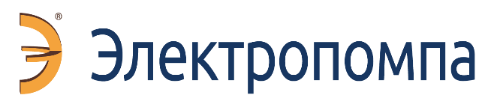 Официальный представитель «Panelli s.r.l.» на территории РФ
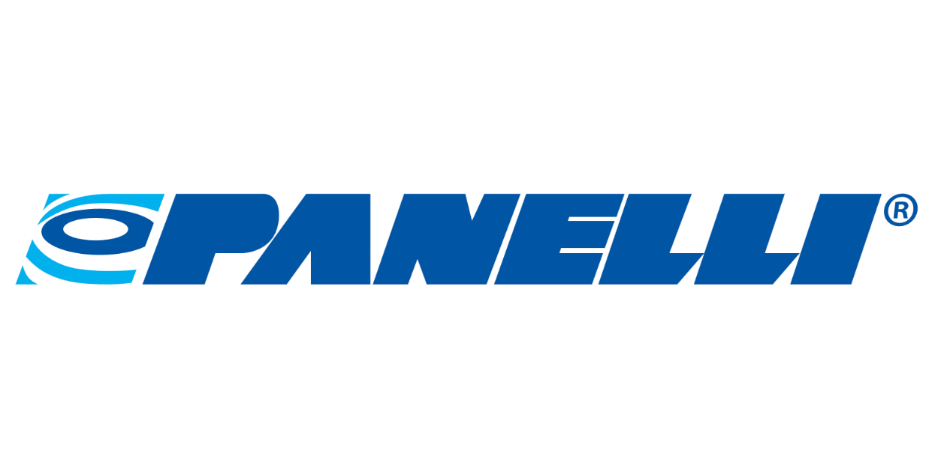 Italian excellence since 1906
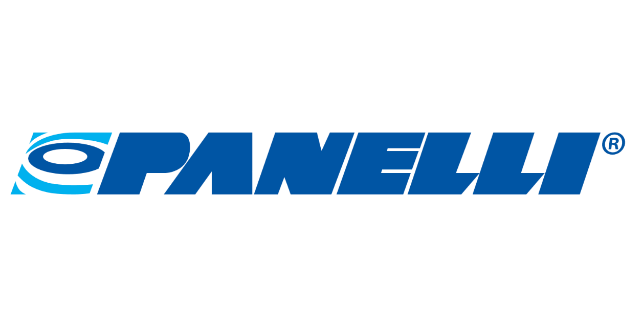 О КОМПАНИИ
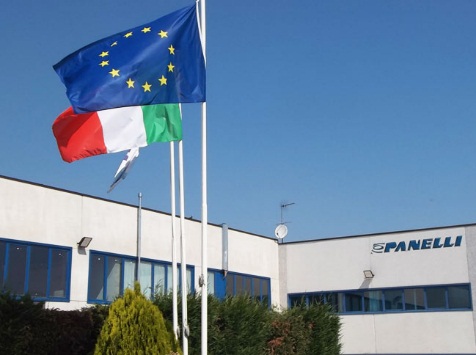 ИТАЛЬЯНСКОЕ СОВЕРШЕНСТВО С 1906 ГОДА

	С 1906 года Panelli разрабатывает и производит погружные насосы и двигатели. Благодаря своему вековому опыту, значительным инвестициям в автоматизацию производства и широкому использованию роботизированной сборки Panelli предлагает погружные насосы и двигатели итальянского производства с высокими гидравлическими характеристиками.

	Ассортимент включает в себя гидравлику до 14 дюймов и двигатели мощностью до 200 кВт из различных материалов, в том числе из литой нержавеющей стали.
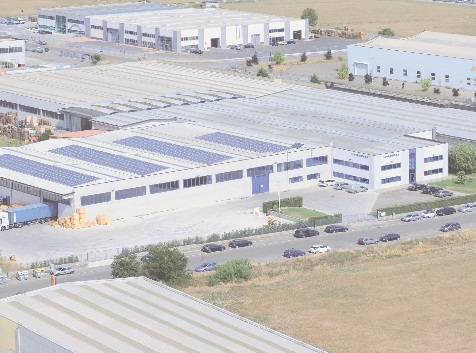 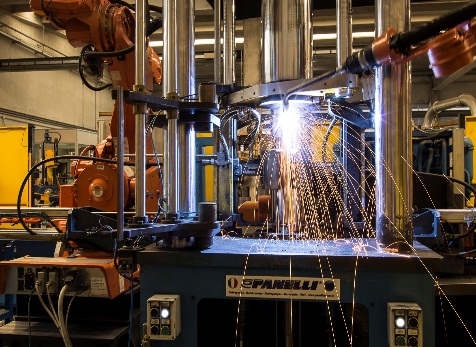 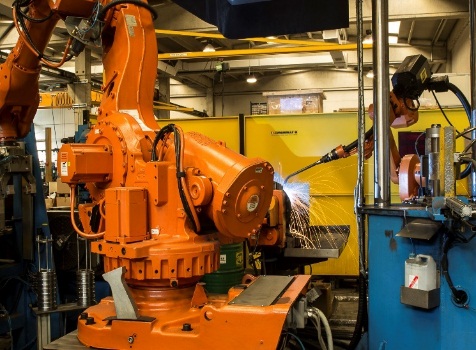 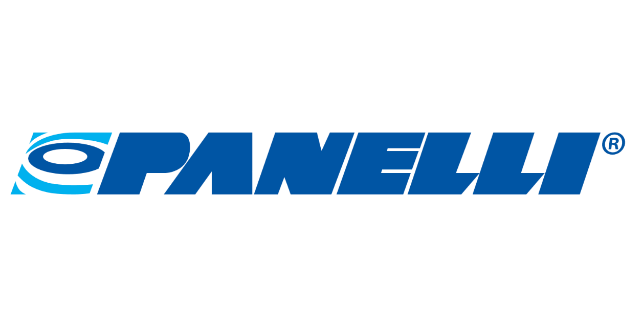 МОДЕЛЬНЫЙ РЯД
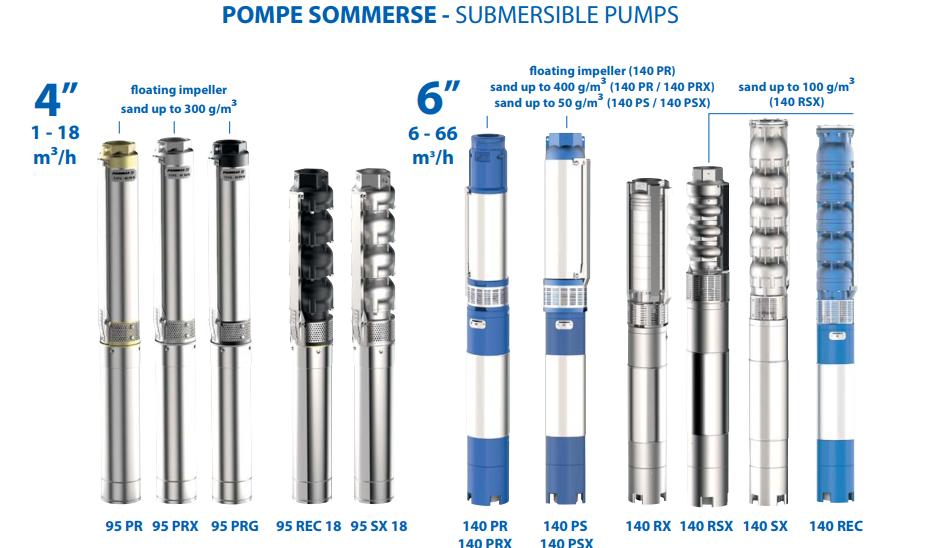 ЗАПАТЕНТОВОННОЕ ПЛАВАЮЩЕЕ РАБОЧЕЕ КОЛЕСО, выполненное из технополимера, позволяет перекачивать жидкости с максимальным содержанием песка до 400 г/м3
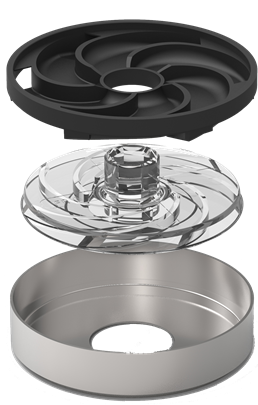 ТЕХНИЧЕСКИЕ ДАННЫЕ
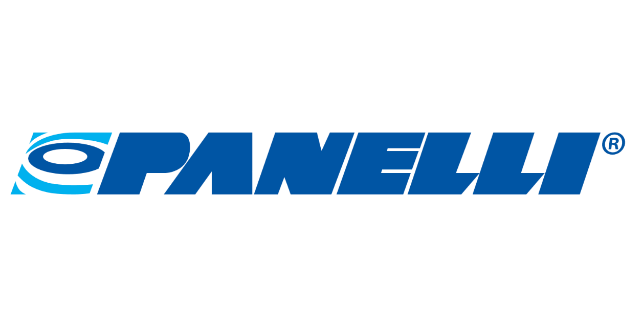 МОДЕЛЬНЫЙ РЯД
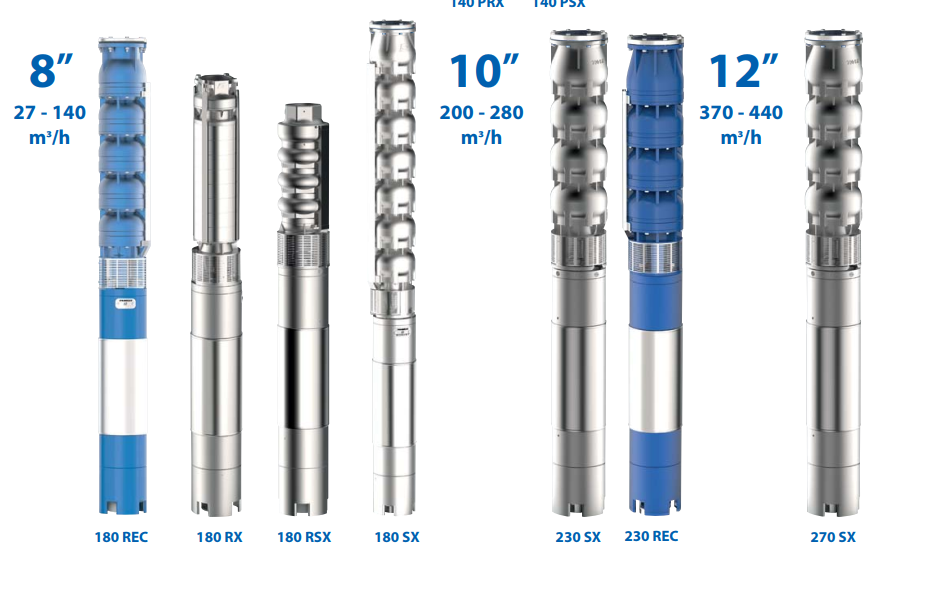 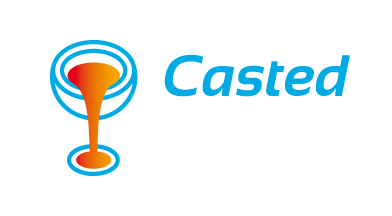 PE2+PA
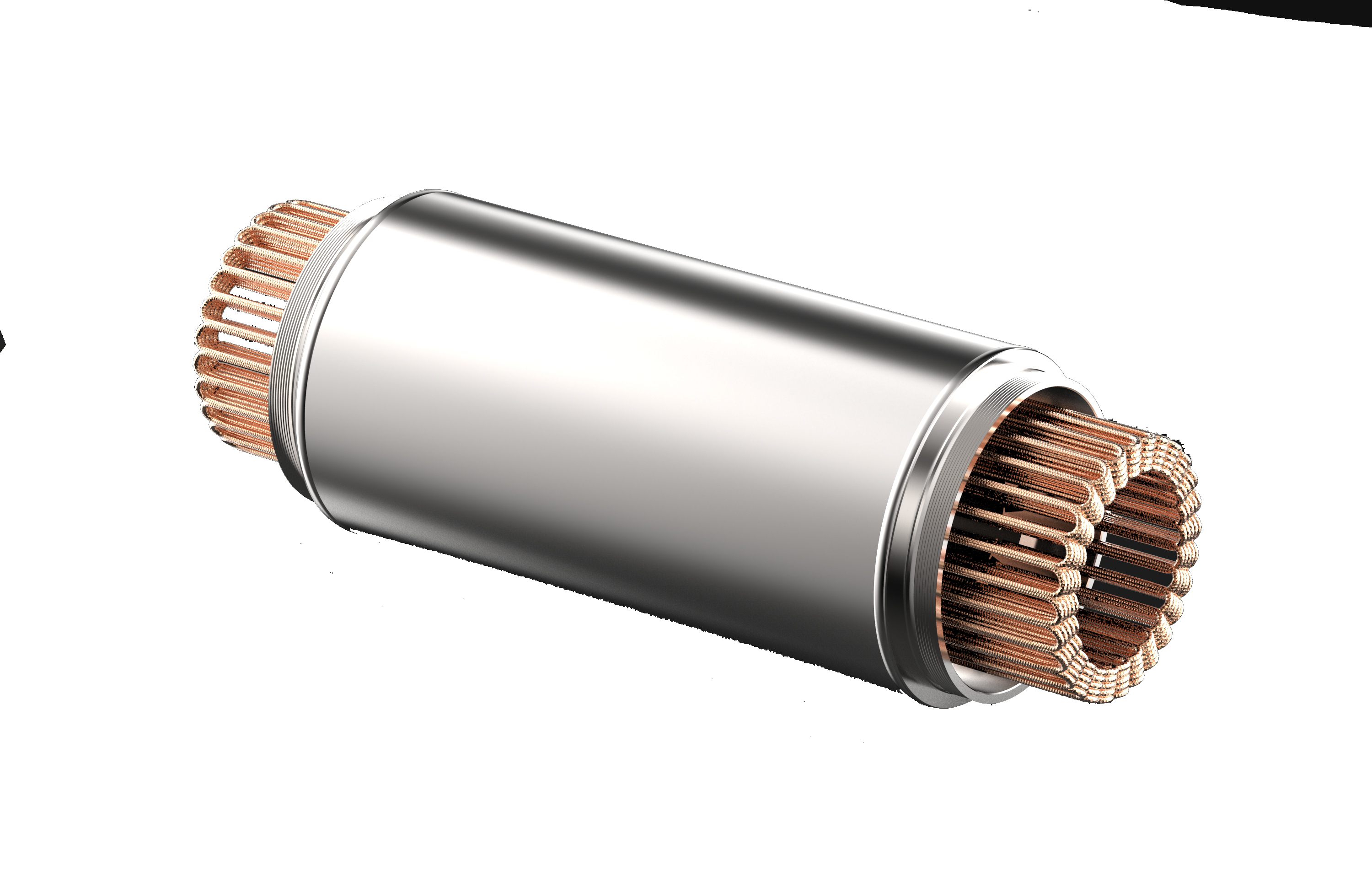 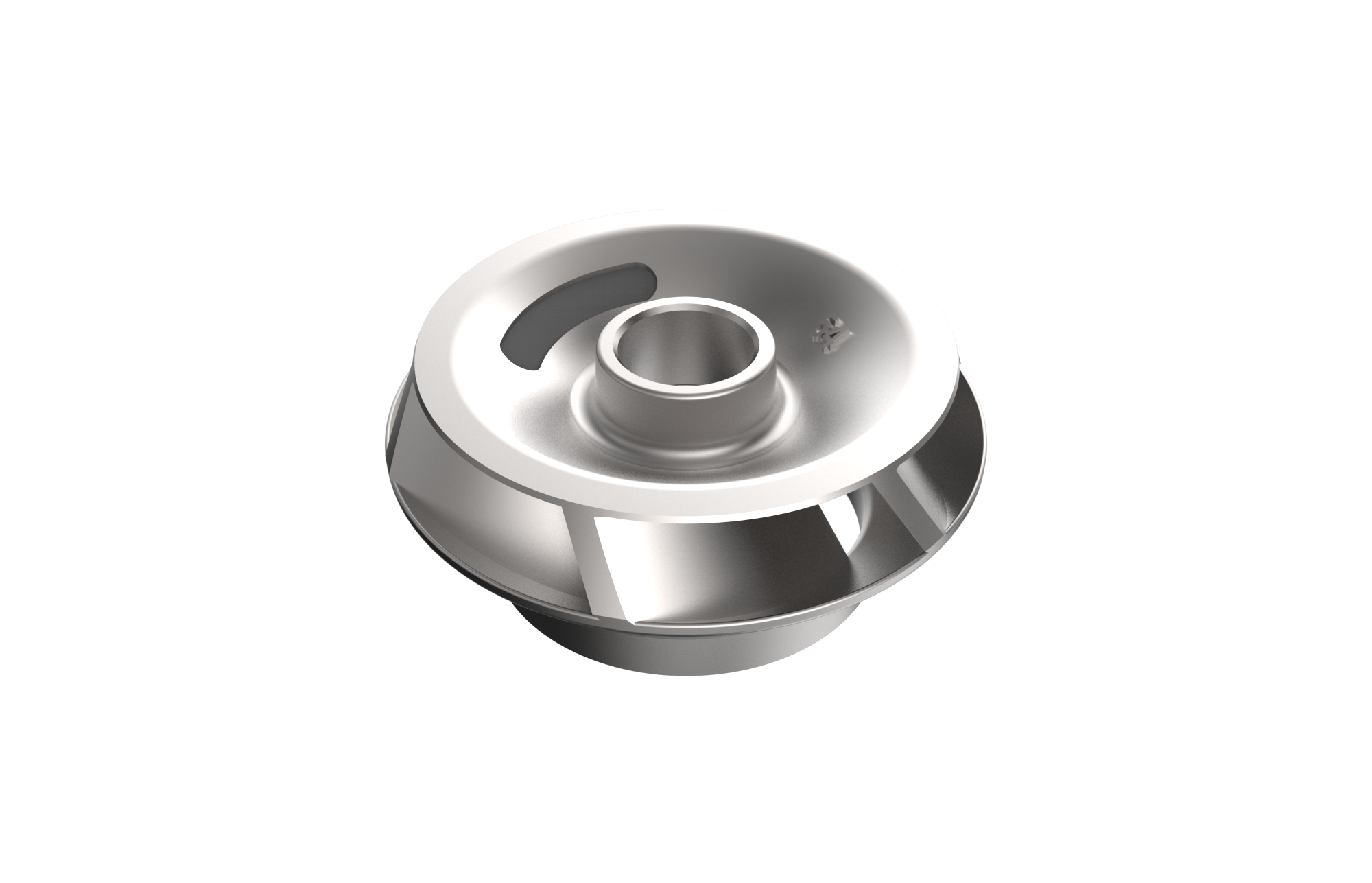 ТЕХНИЧЕСКИЕ ДАННЫЕ
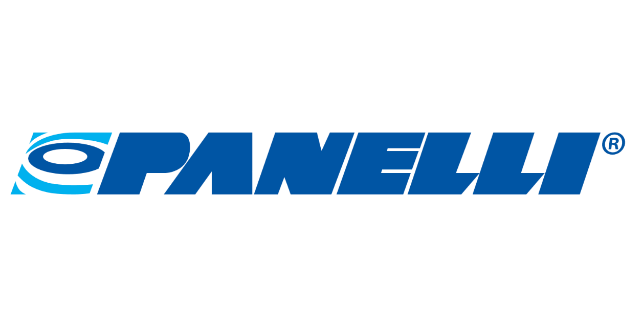 ГОРИЗОНТАЛЬНЫЙ МОНТАЖ
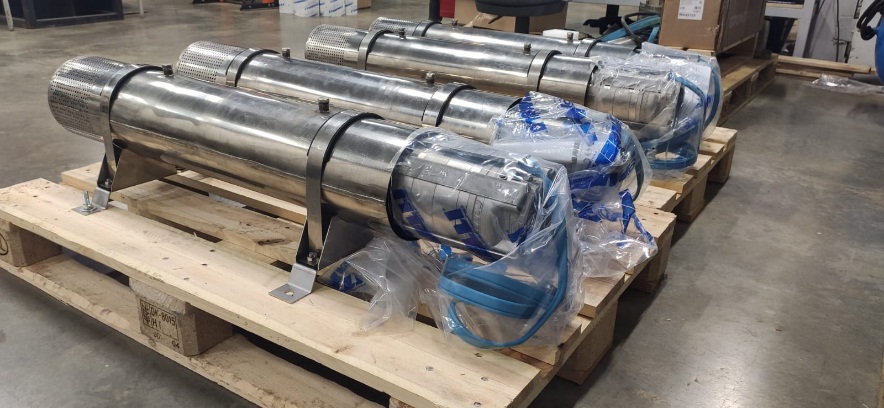 Многие насосы Panelli можно устанавливать в горизонтальном положении благодаря специальным втулкам.
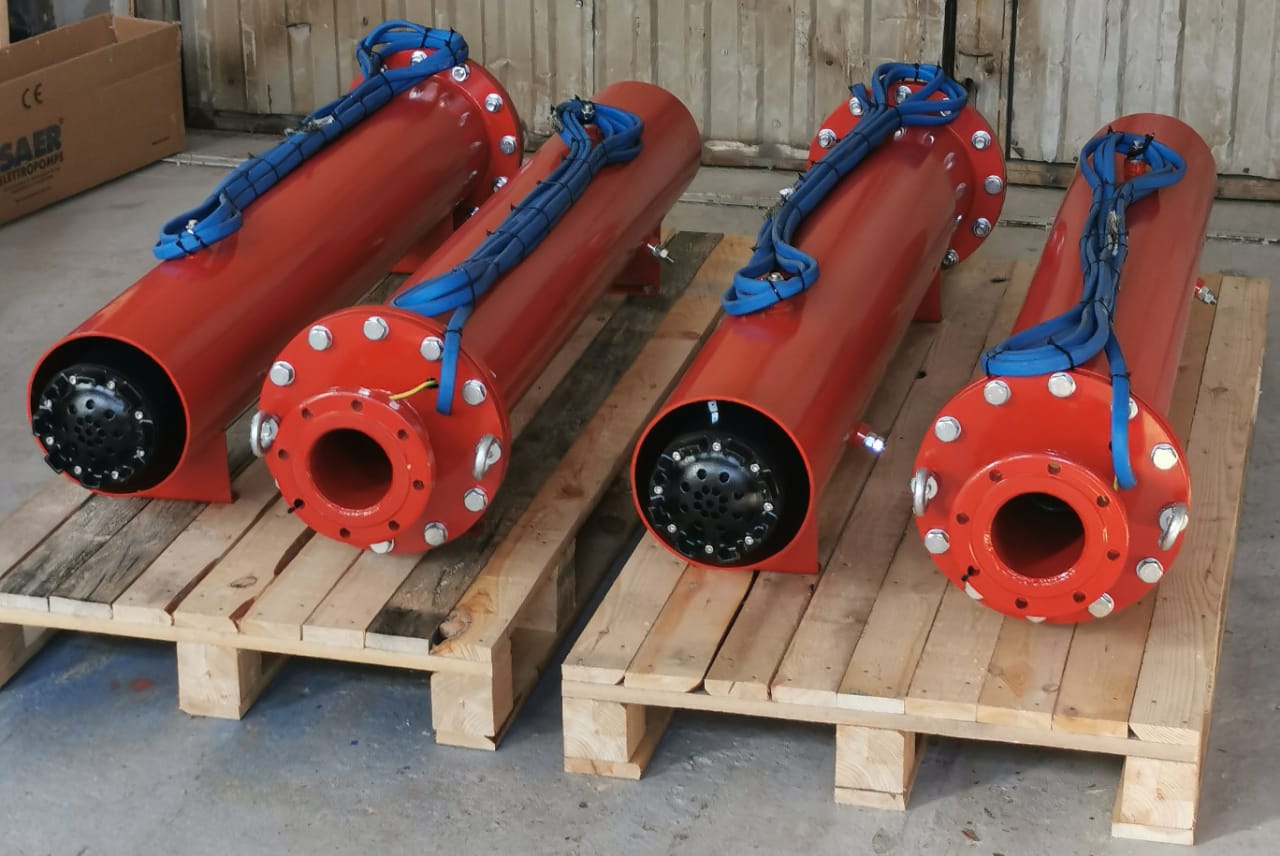 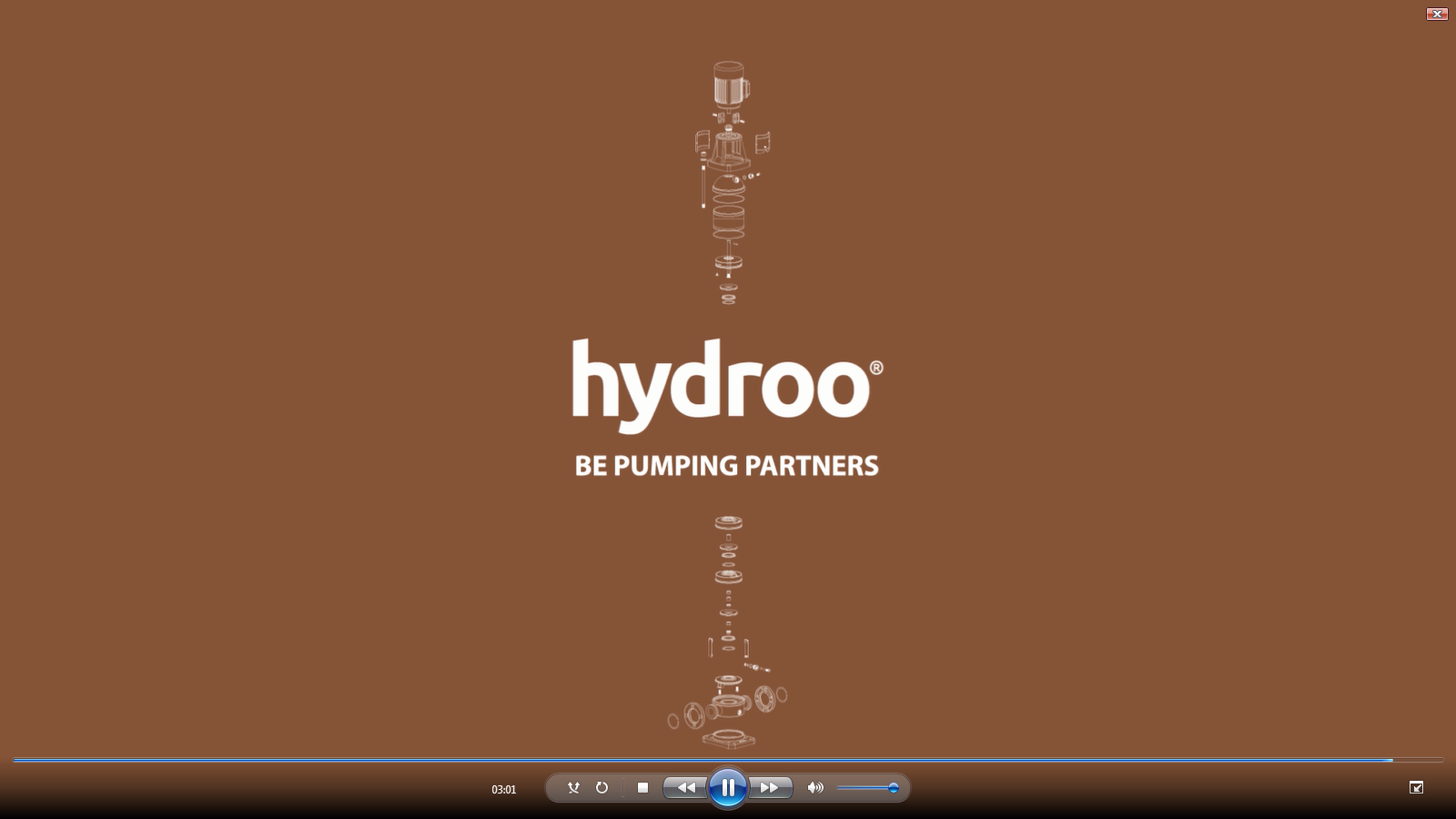 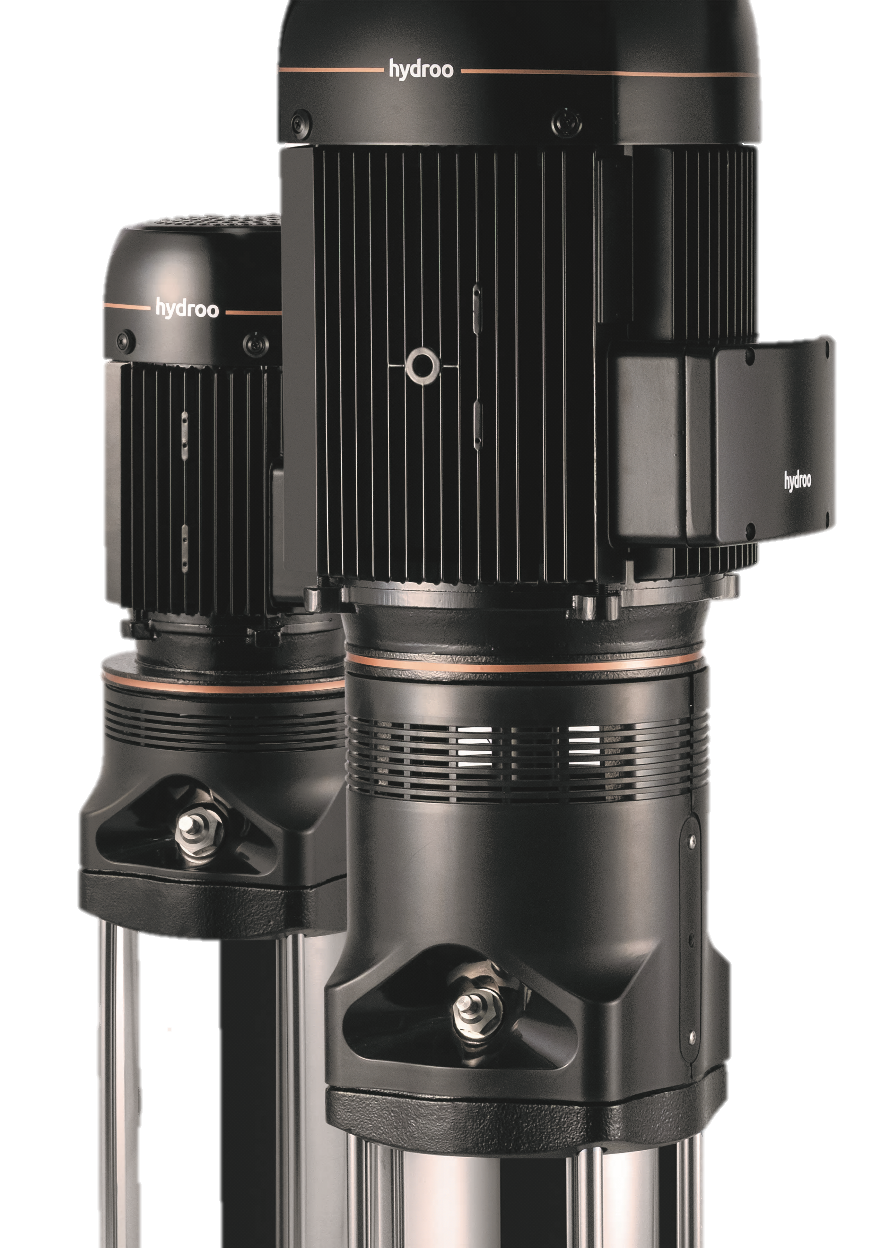 О КОМПАНИИ
«HYDROO Pump Industries SL» - испанский производитель насосного оборудования. Компания была основана в 1991 г., располагается в индустриальном парке г. Жирона, вблизи Барселоны.
	Компания специализируется на крупносерийном производстве центробежных насосов из нержавеющей стали и предлагает широкую линейку насосного оборудования для различных областей применения. 
	Производственные процессы фабрики включают штамповку, металлообработку, сварочные и электромонтажные работы полного цикла и многое другое.
	Бесспорным достижением испанского производителя является разработка вертикальных многоступенчатых насосов с высокими гидравлическими характеристиками.
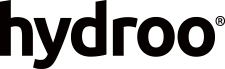 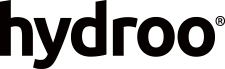 Серия VF/VX/VN
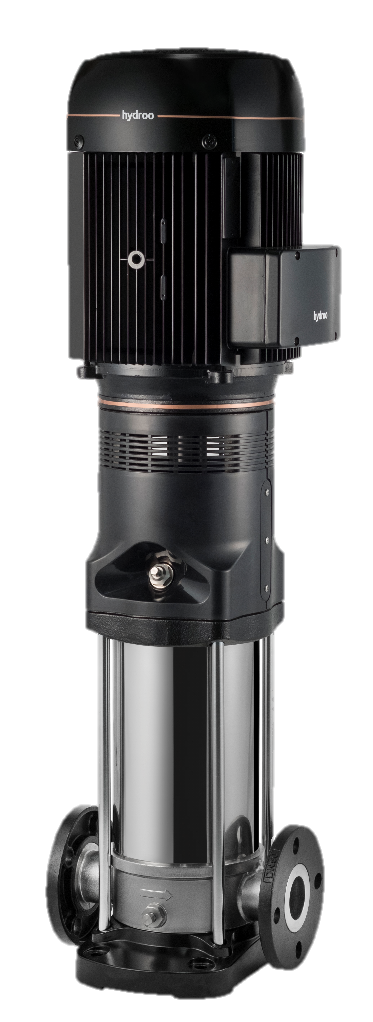 Вертикальные многоступенчатые насосы
ТЕХНИЧЕСКИЕ ДАННЫЕ
МАТЕРИАЛЫ ИСПОЛНЕНИЯ
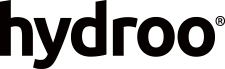 Серия HF/HX/HN
Горизонтальные многоступенчатые насосы
ТЕХНИЧЕСКИЕ ДАННЫЕ
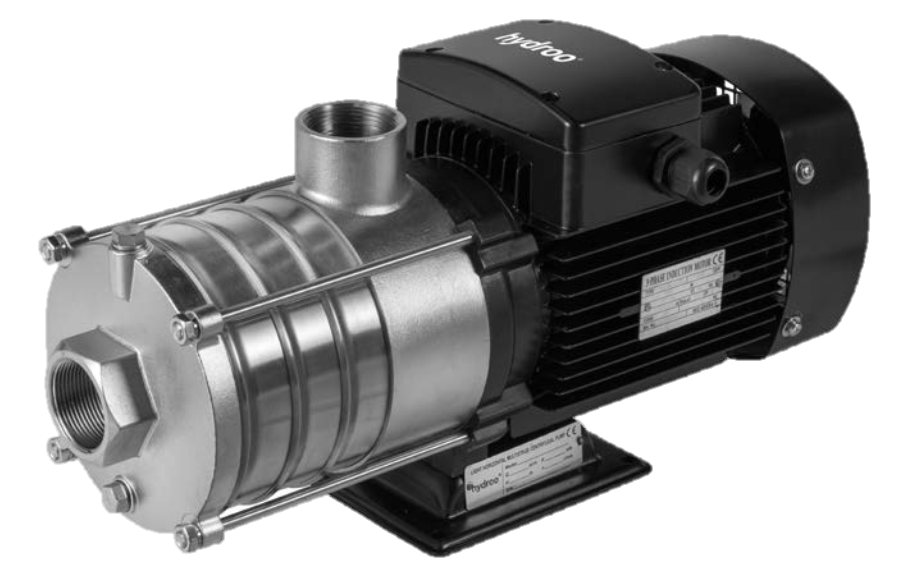 МАТЕРИАЛЫ ИСПОЛНЕНИЯ
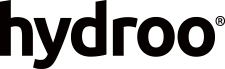 Серия TR/TRE, TRB/TRBE
Циркуляционные "ин-лайн" насосы с мокрым ротором
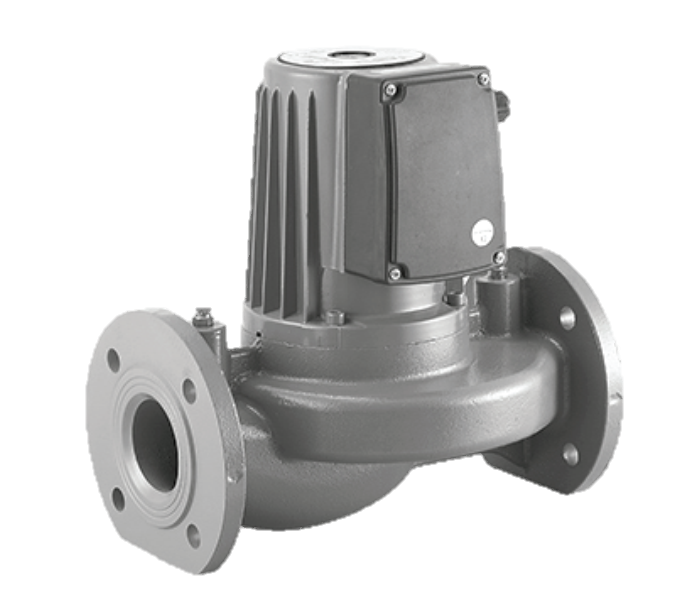 ТЕХНИЧЕСКИЕ ДАННЫЕ
МАТЕРИАЛЫ ИСПОЛНЕНИЯ
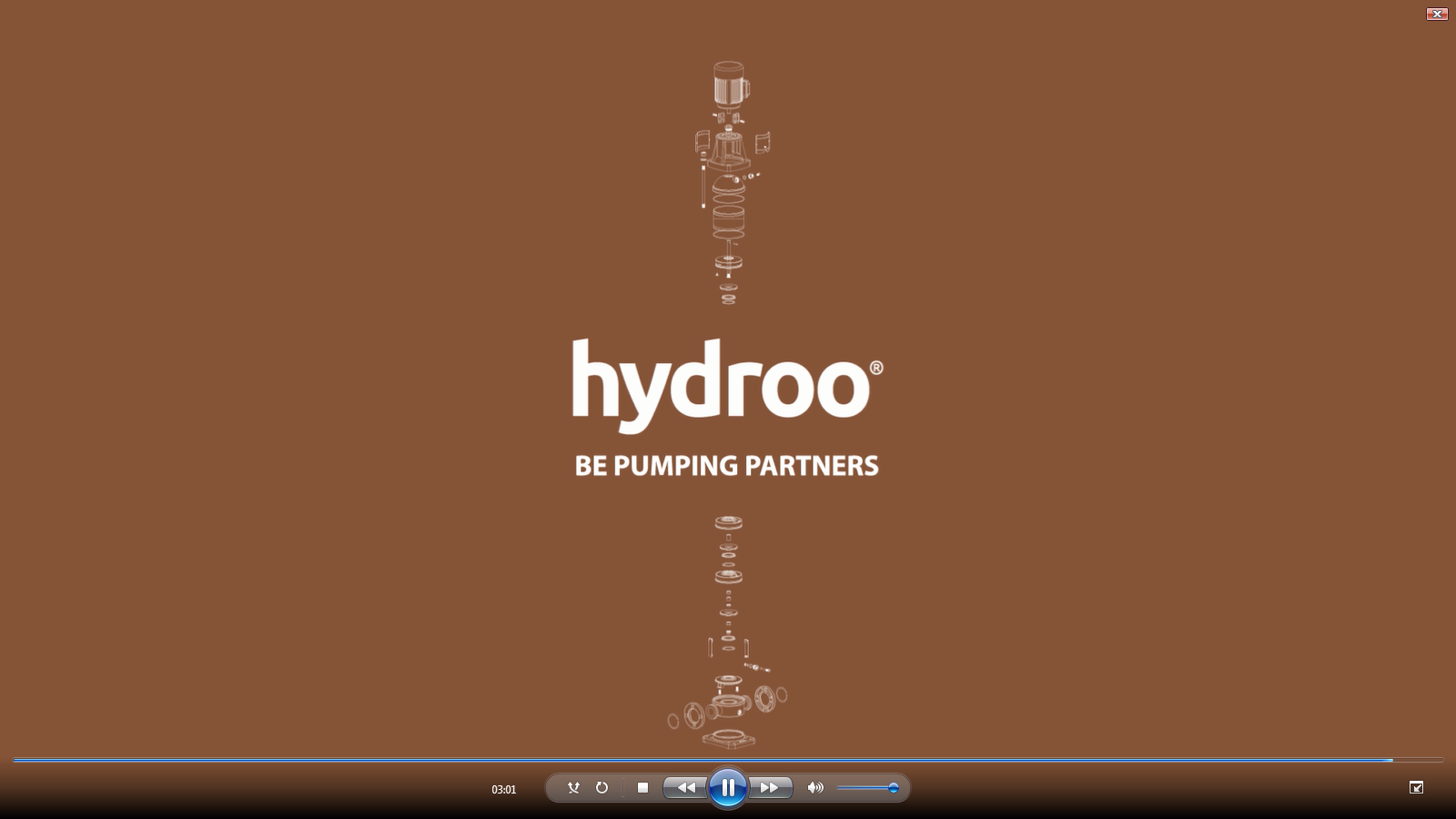 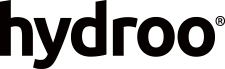 Серия TR/TRE, TRB/TRBE
Циркуляционные "ин-лайн" насосы с мокрым ротором
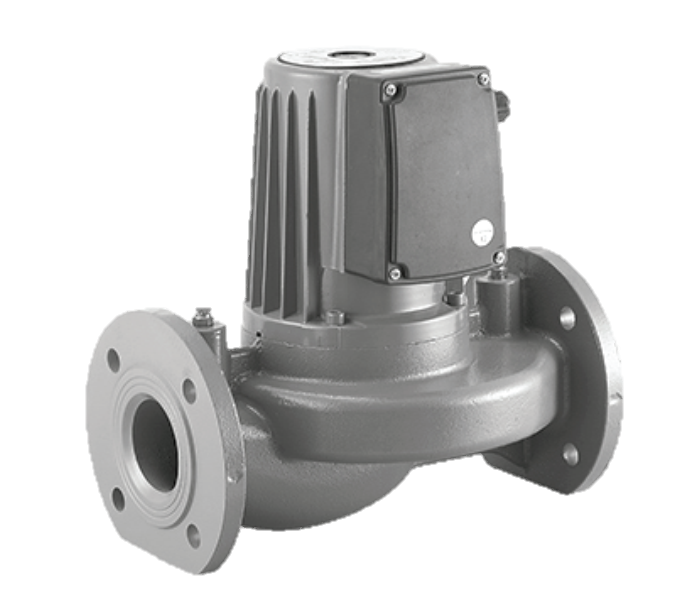 ТЕХНИЧЕСКИЕ ДАННЫЕ
СПАСИБО ЗА ВНИМАНИЕ!
МАТЕРИАЛЫ ИСПОЛНЕНИЯ